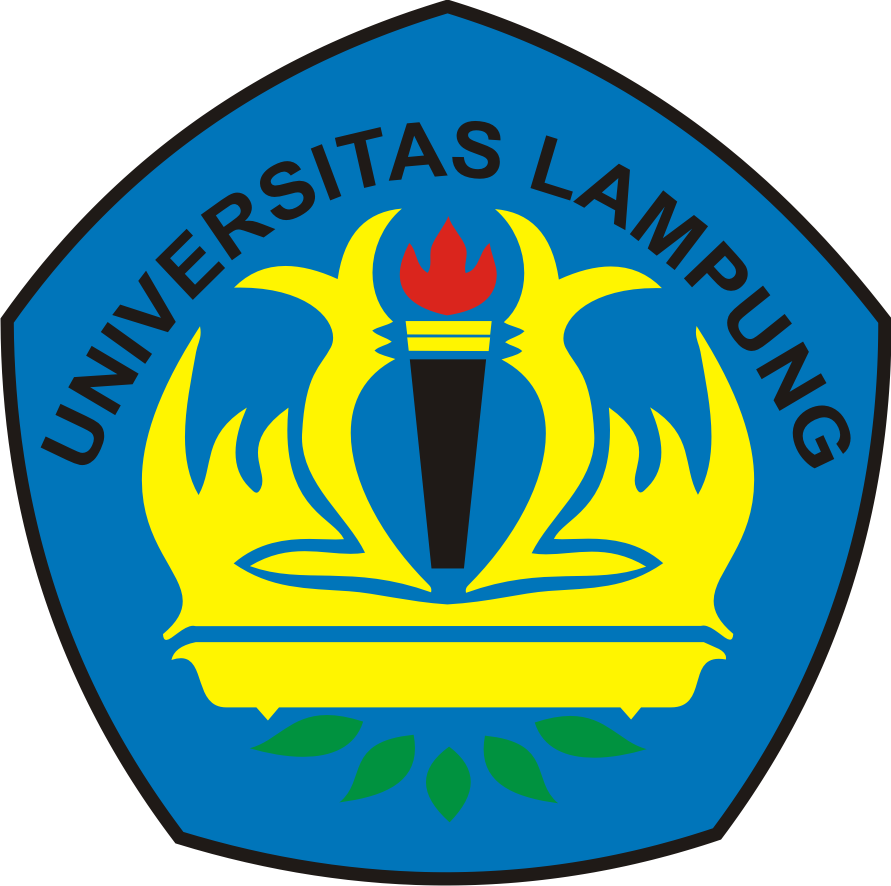 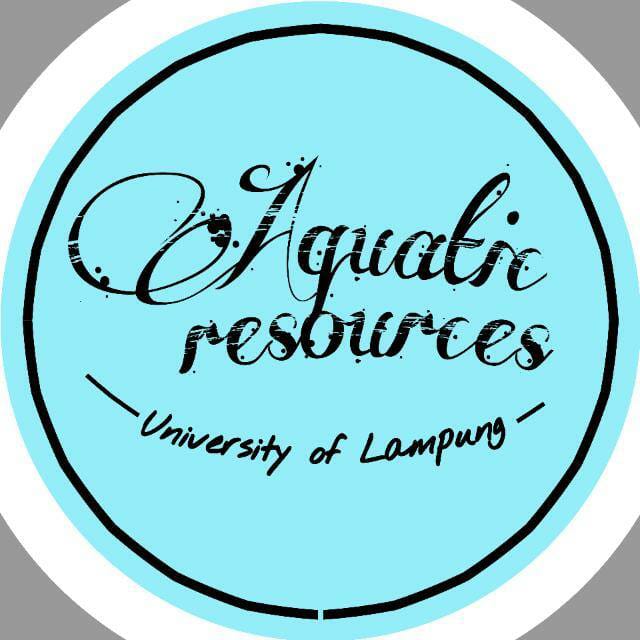 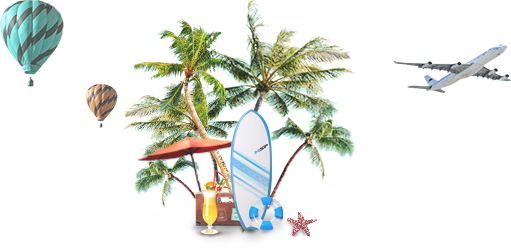 EKOWISATA PERAIRAN
SDA616312
“Pengelolaan Pariwisata di Kawasan Konservasi”
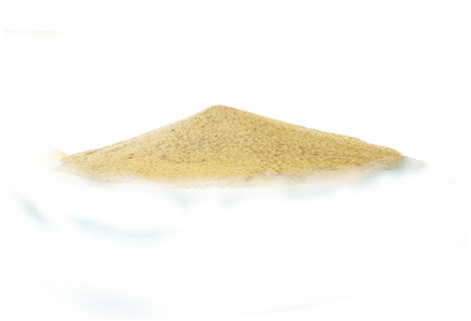 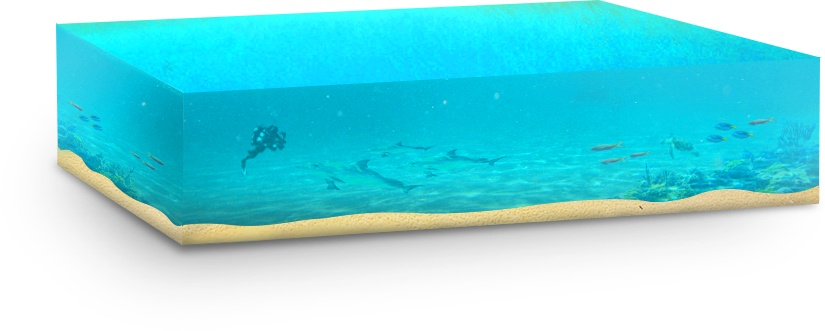 Darma Yuliana, S.Kel., M.Si.
JURUSAN PERIKANAN DAN KELAUTAN
FAKULTAS PERTANIAN, UNIVERSITAS LAMPUNG
Capaian Pembelajaran
01
02
Mahasiswa memahami konsep pembangunan Pariwisata di Kawasan Konservasi
Mahasiswa memahami xxxxx
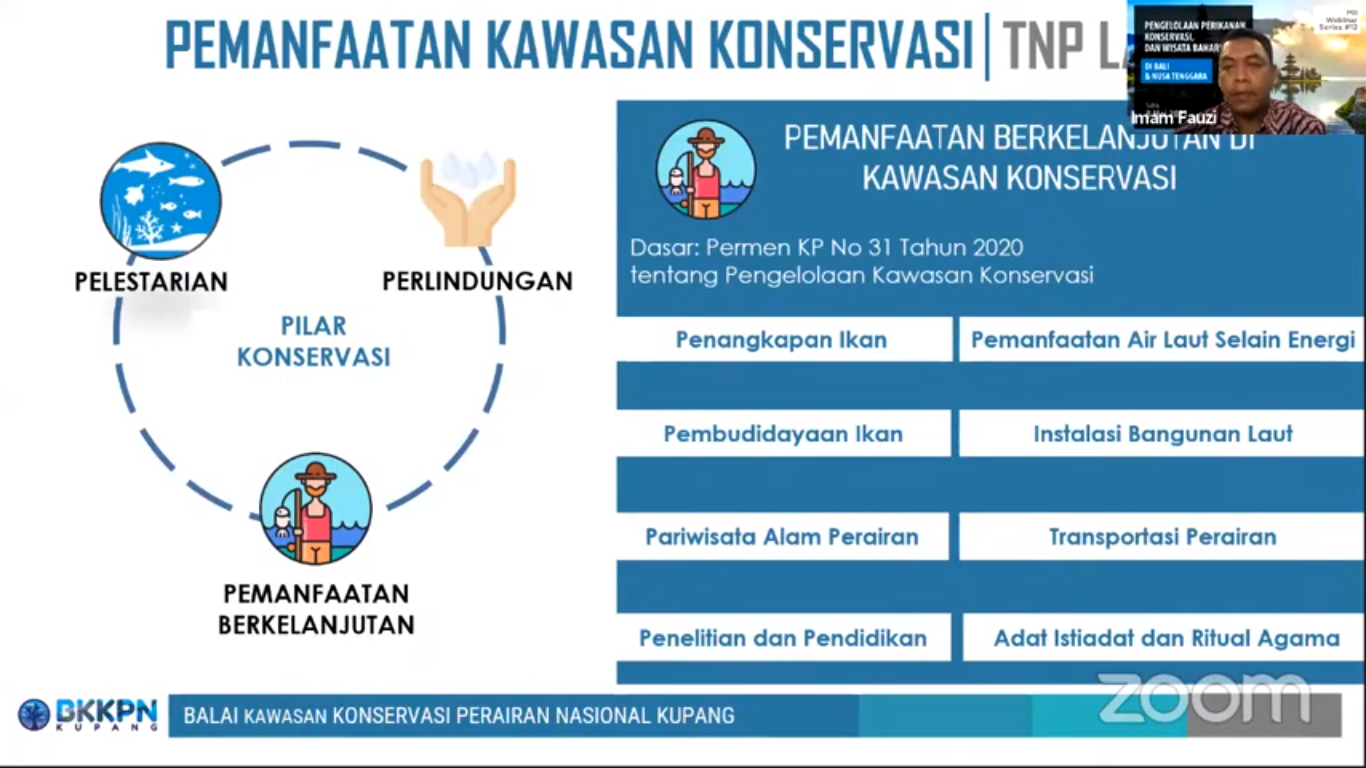 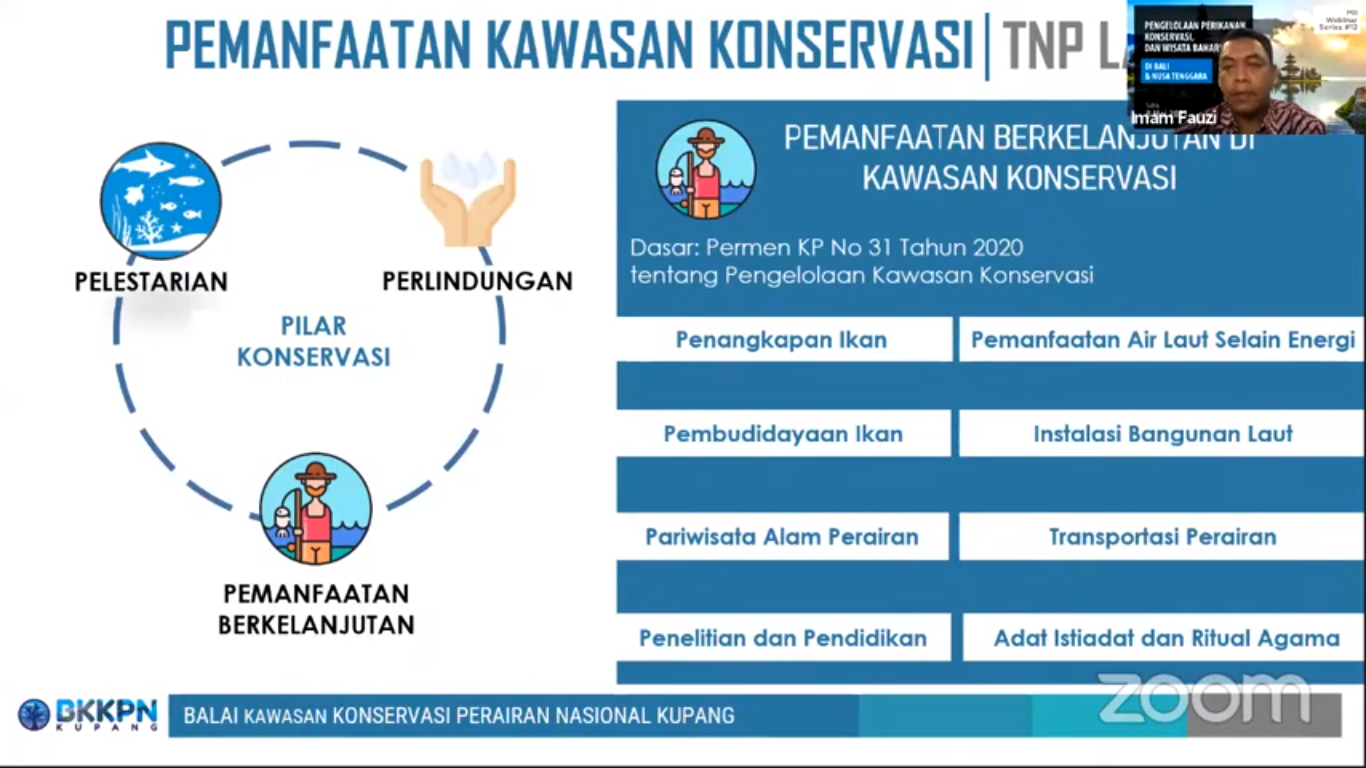 [Speaker Notes: Organisasi konservasi mulai melihat ekowisata sebagai alternatif ekonomi yang berbasis konservasi karena tidak merusak alam ataupun tidak “ekstraktif” dengan berdampak negatif terhadap lingkungan seperti penebangan dan pertambangan. 

Ekowisata juga dianggap sejenis usaha yang berkelanjutan secara ekonomi dan lingkungan bagi masyarakat yang tinggal di dalam dan di sekitar kawasan konservasi.]
[Speaker Notes: Sustainable Tourism : Mendukung keberlanjutan dengan didasarkan Carrying capacity dan mencapai pemanfaatan optimal

Community Based Tourism : Melibatkan partisipasi aktif masyarakat menjadi subjek sekaligus objek dalam manajemen pariwisata

Education Tourism: Memilki nilainilai edukasi

Ecotourism : kegiatan wisata yang mendukung upaya-upaya pelestarian lingkungan/konservasi]
Pengusahaan pariwisata alam perairan di dalam kawasan konservasi perairan dapat dilakukan melalui tiga pola, yaitu:
[Speaker Notes: a. Mandiri, dilakukan sendiri oleh pengelola kawasan konservasi melalui sebuah unit kerja yang dibentuk khusus untuk menangani pengelolaan pariwisata alam perairan di dalam kawasan konservasi. 
b. Kemitraan, dilakukan oleh pengelola kawasan konservasi yang bekerja sama dengan mitra berdasarkan kesepakatan bersama yang difasilitasi oleh pemerintah atau pemerintah daerah sesuai kewenangannya;
c. Developer, dilakukan oleh pihak ketiga (individu/badan usaha) yang melibatkan peran serta masyarakat sekitar kawasan konservasi dalam bentuk usaha mikro, kecil, menengah dan koperasi sesuai dengan kesepakatan kerja sama dengan pengelola kawasan konservasi]
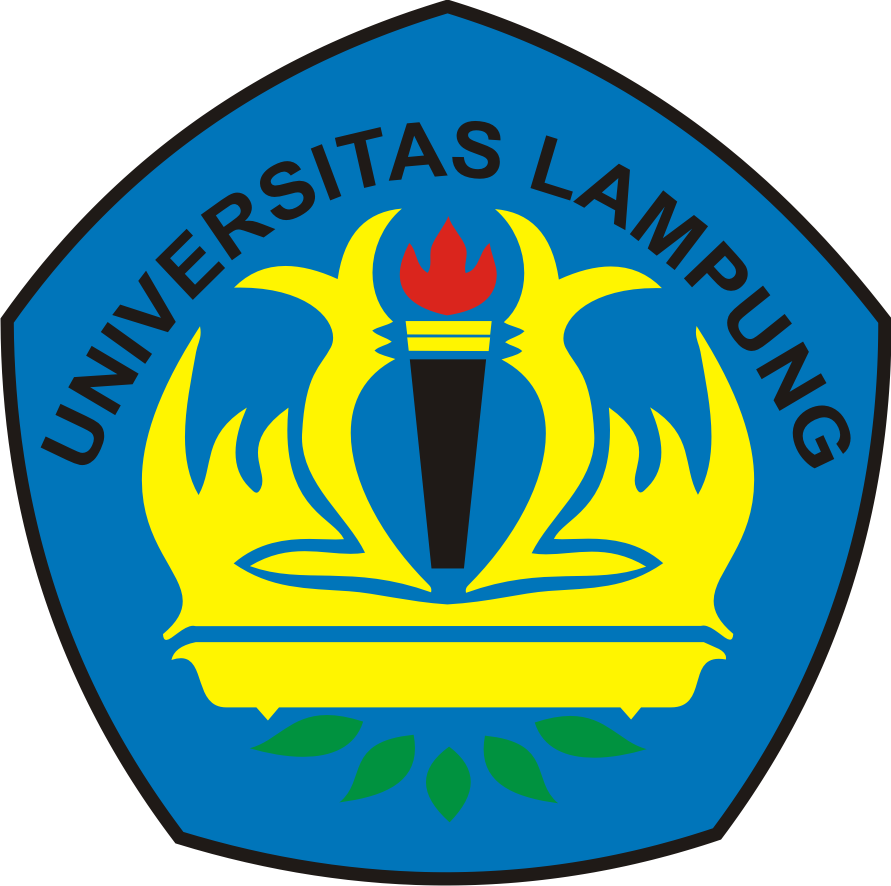 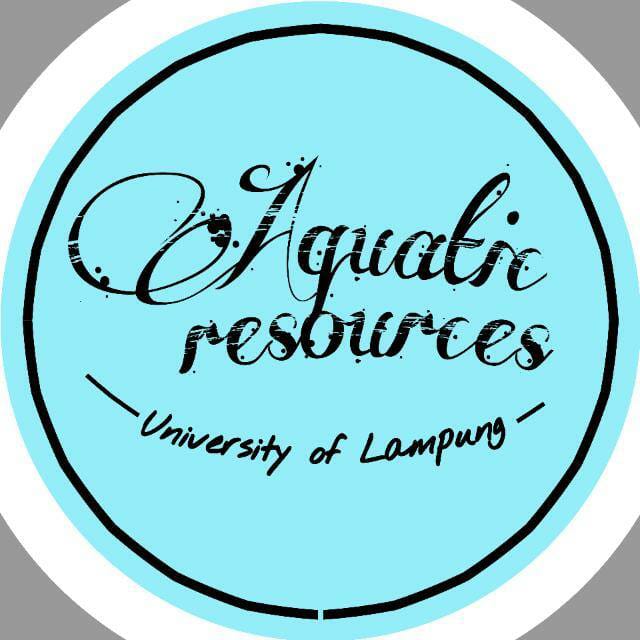 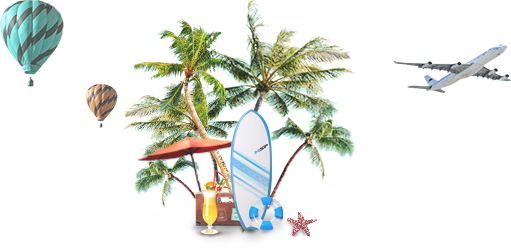 EKOWISATA PERAIRAN
SDA616312
“Wisata Bahari: Wisata Selam”
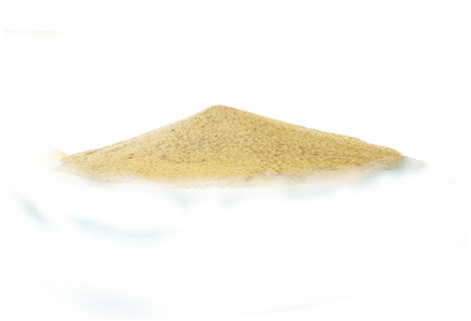 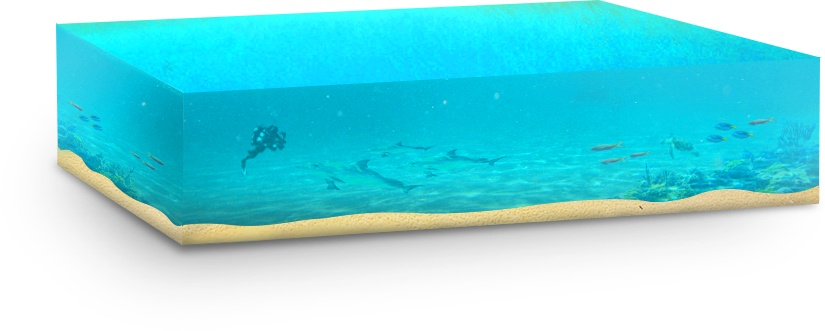 Darma Yuliana, S.Kel., M.Si.
JURUSAN PERIKANAN DAN KELAUTAN
FAKULTAS PERTANIAN, UNIVERSITAS LAMPUNG
Capaian Pembelajaran
01
02
Mahasiswa mengetahui parameter kesesuaian wisata Selam
Mahasiswa dapat menganalisis indeks kesesuaian wisata selam
WISATA BAHARI
Luas Laut
5,8 juta km
(75%)
INDONESIA NEGARA
BAHARI DAN  KEPULAUAN
TERBESAR DI DUNIA
• Jumlah pulau  17.504, terdaftar di  PBB 13.466 pulau;
• Garis pantai   terpanjang kedua di  dunia (95.181 km)  setelah Kanada
Indonesia 2013 à Devisa pariwisata sebesar 10 miliar dolar AS. Pariwisata bahari menyumbang 10% yang setara dengan 1 miliar dollar;
Luas Darat
1,9 juta km2
= 190  juta ha (25%)
Sumber: data dan informasi geospasial, 2013
PENDEKATAN EKOWISATA DALAM WISATA BAHARI
Tidak semua perjalanan yang memanfaatkan alammerupakan ekowisata, karena prinsip ekowisata adalah
a. Prinsip Konservasi, artinya memiliki kepedulian, tanggung jawab dan komitmen terhadap pelestarian lingkungan alamdan budaya,  pembangunan yang mengikuti kaidah ekologis, serta kepekaan dan  penghormatan kepada nilai-nilai sosial budaya dan tradisi masyarakat lokal.
b. Prinsip Partisipasi Masyarakat, perencanaan dan pengembangan ekowisata harus melibatkan masyarakat setempat secara optimal. 
c. Prinsip Ekonomi. Pengembangan ekowisata dilaksanakan secara efisien,  sehingga dapat dilaksanakan pemanfaatannya yang berkelanjutan lintas generasi (Riadi, 2012)
WISATA SELAM INDONESIA
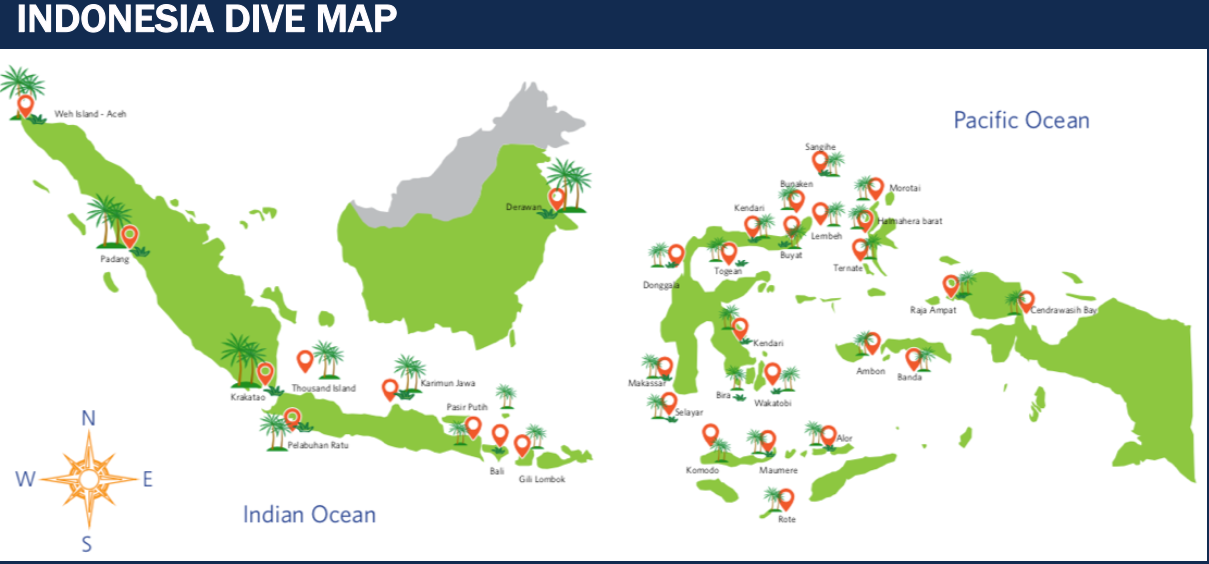 PERATURAN WISATA SELAM DI INDONESIA
• Peraturan Menteri Pariwisata dan Ekonomi Kreatif Republik Indonesia Nomor 15 Tahun 2014 Tentang Standar Usaha Wisata Selam
Peraturan ini mengatur bisnis wisata selam, sertifikasi, serta supervisi dan sanksi  administratif tertentu.
• Peraturan Menteri Pariwisata Republik Indonesia Nomor 7 Tahun 2016 Tentang Pedoman Penyelenggaraan Wisata Selam Rekreasi
Peraturan ini menetapkan bahwa setiap kegiatan menyelam rekreasi dilakukan sesuai dengan Pedoman untuk Kegiatan Selam Rekreasi yang disajikan sebagai Lampiran dalam peraturan ini.
WISATA KAPAL YACHT
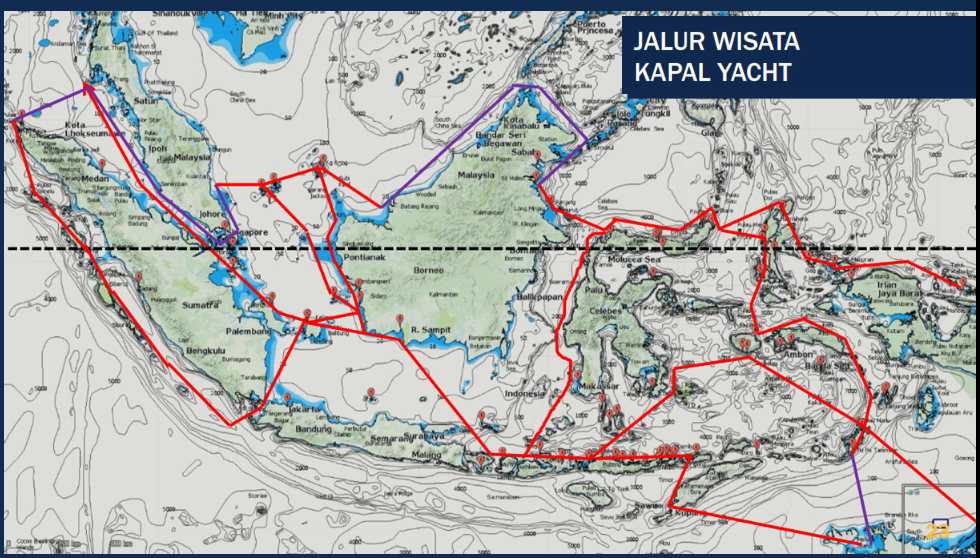 Dalam beberapa tahun terakhir, Asia
Tenggara telah berkembang pesat menjadi pusat utama yacht. Pertumbuhan ini dikaitkan dengan ekonominya yang sedang meningkat serta destinasi dan atraksi yang  begitu banyak ditawarkan.
Visit https://www.indonesia.travel/yachts/en/home
kecerahan perairan
Kecerahan perairan merupakan suatu kondisi yang menunjukkan kemampuan cahaya untuk menembus lapisan air pada kedalaman tertentu (Nuriya et al. 2010).
tutupan komunitas karang,
Tutupan komunitas karang juga merupakan syarat utama dalam pariwisata bahari
Jenis life form
Jenis life form diperoleh berdasarkan data lapangan
jenis ikan karang
Keberadaan ikan merupakan daya tarik tersendiri bagi pengunjung dalam menikmati ekowisata bahari. Semakin banyak jenis ikan yang ada di suatu perairan, semakin menarik perairan tersebut bagi pengunjung
[Speaker Notes: kecerahan perairan,
Kecerahan merupakan ukuran transparansi perairan yang ditentukan secara visual dengan menggunakan secchi disk. Kecerahan mencirikan penetrasi cahaya matahari yang masuk ke perairan. Kecerahan perairan merupakan syarat utama dalam kegiatan pariwisata bahari. Semakin cerah suatu perairan, semakin indah taman laut yang dapat dinikmati oleh pengunjung. 

tutupan komunitas karang, 


Jenis life form]
kecepatan arus,
Arus merupakan gerakan mengalir suatu massa air yang dapat disebabkan oleh tiupan angin atau karena perbedaan densitas air laut atau dapat pula disebabkan oleh gerakan bergelombang panjang (gerakan pasang surut).
kedalaman terumbu karang
Kedalaman perairan yang dangkal baik untuk dijadikan sebagai objek rekreasi renang karena tidak berbahaya dibandingkan perairan yang dalam
lebar hamparan datar karang
Lebar hamparan datar terumbu karang juga dipertimbangkan karena snorkeling dilakukan secara horizontal. Lebar hamparan datar karang dilihat secara visual di lokasi snorkeling terumbu karang.
[Speaker Notes: kecepatan arus, 
Arus merupakan faktor yang penting untuk dipertimbangkan dalam melakukan aktivitas wisata snorkeling dan selam]
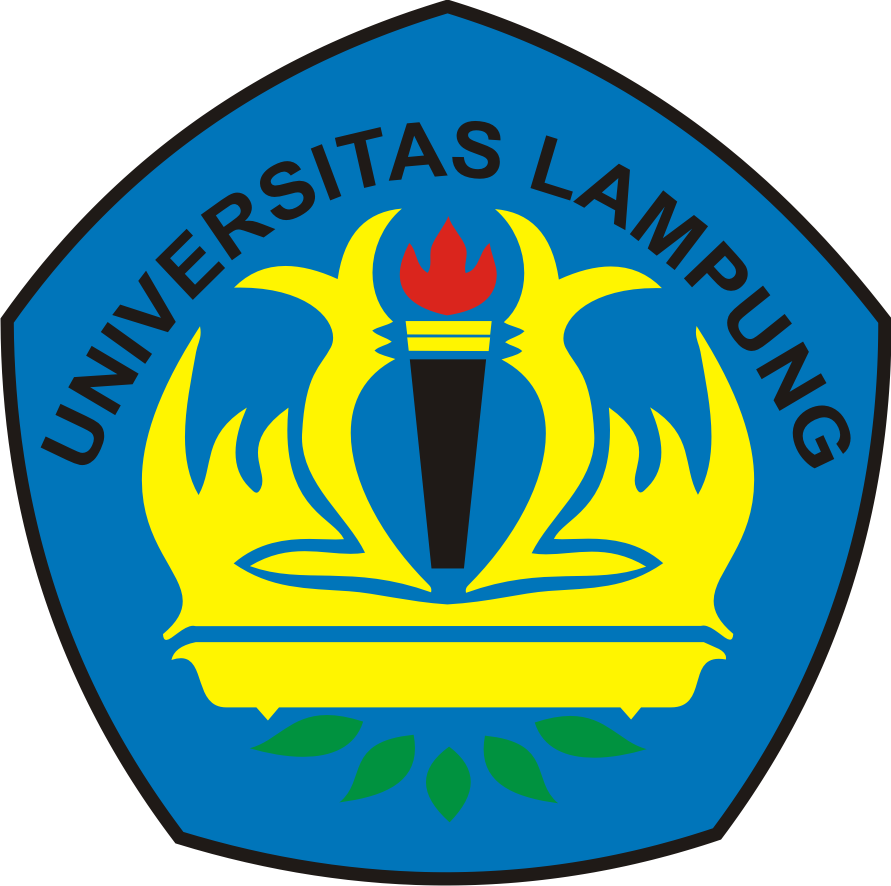 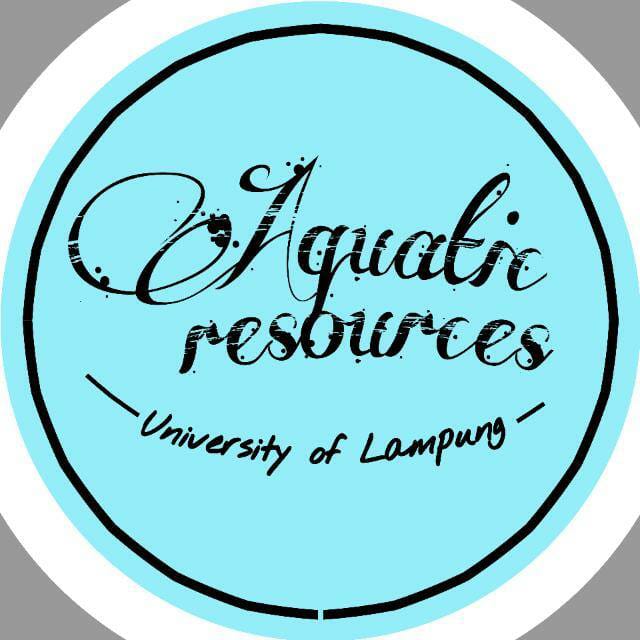 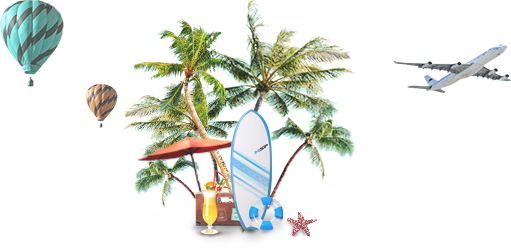 EKOWISATA PERAIRAN
SDA616312
“Daya Dukung Wisata”
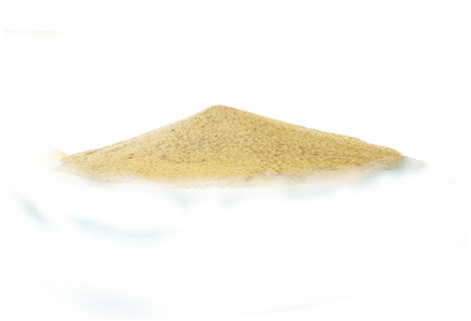 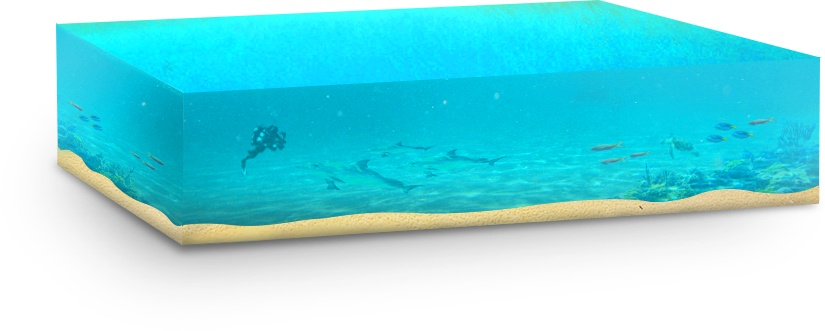 Darma Yuliana, S.Kel., M.Si.
JURUSAN PERIKANAN DAN KELAUTAN
FAKULTAS PERTANIAN, UNIVERSITAS LAMPUNG
Capaian Pembelajaran
01
02
Mahasiswa mengetahui konsep daya dukung ekowisata perairan
Mahasiswa memahami model pengembangan berbasis daya dukung
DAYA DUKUNG EKOWISATA
Kemampuan alam untuk mentolerir kegiatan wisata dan 
pembangunan infrastrukturnya,  serta kemampuan
 menampung pengunjung tanpa menggangu keseimbangan alam
DDK adalah jumlah maksimum pengunjung yang secara fisik dapat
 ditampung di kawasan yang  disediakan pada waktu tertentu tanpa 
menimbulkan gangguan pada alam dan manusia
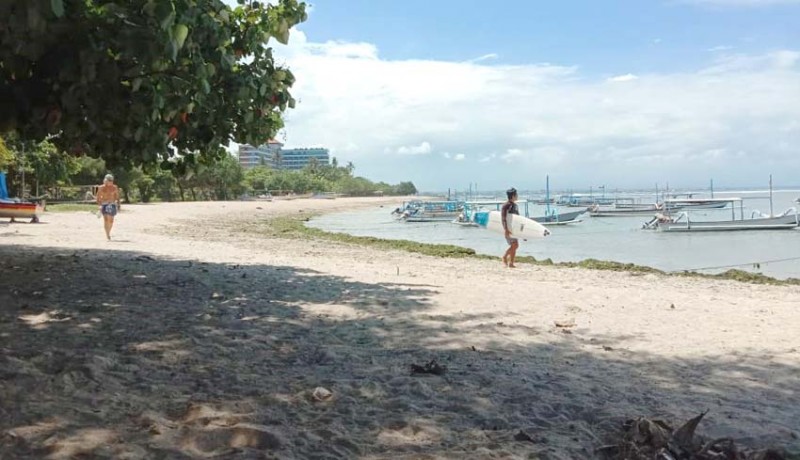 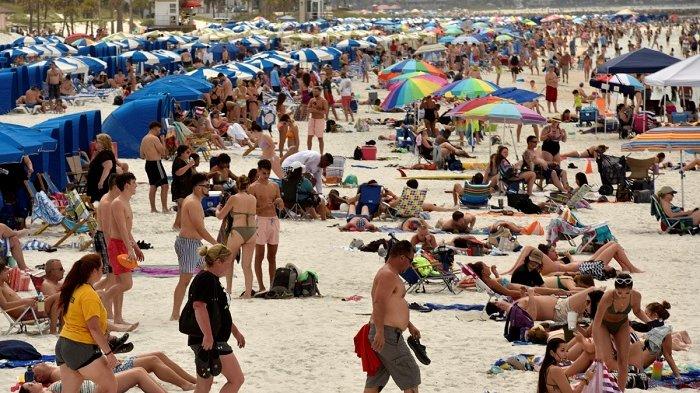 [Speaker Notes: Salah satu ciri dalam pengembangan ekowisata adalah pembatasan jumlah pengunjung atau wisatawan sesuai dengan daya dukung (carrying capacity) kawasan. Pembatasan jumlah pengunjung dilakukan karena terjadinya kerusakan lingkungan dan sumberdaya, salah satunya disebabkan oleh banyaknya jumlah wisatawan yang melebihi daya dukung kawasan. 

DDK dihitung per aktivitas wistaa per ruang]
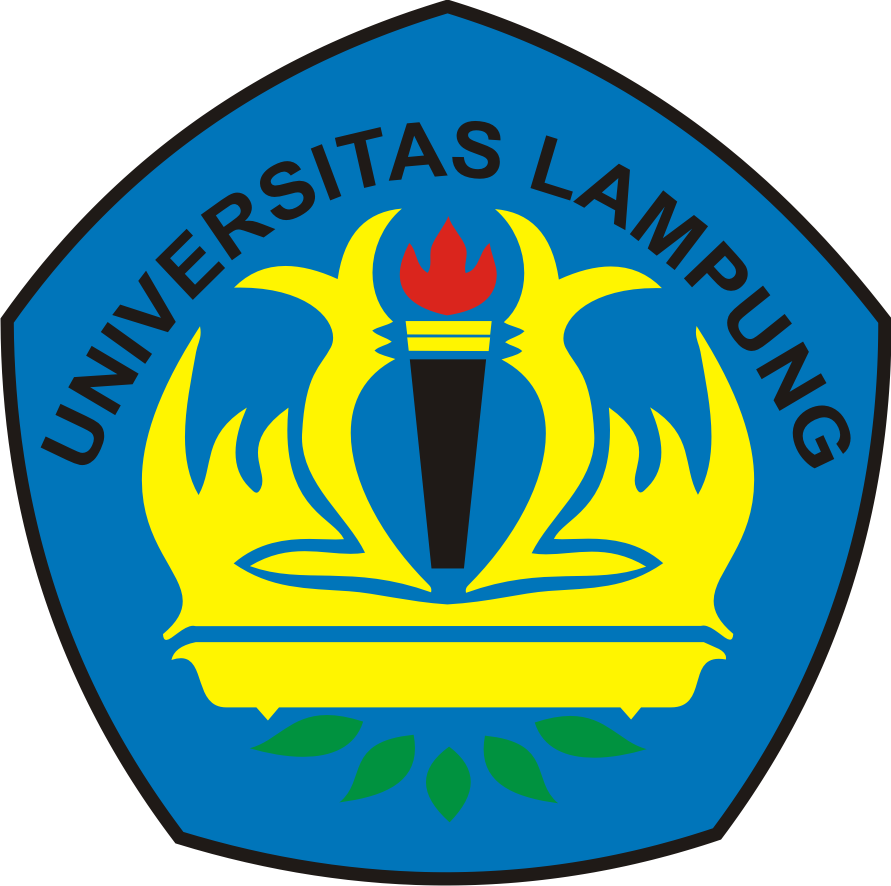 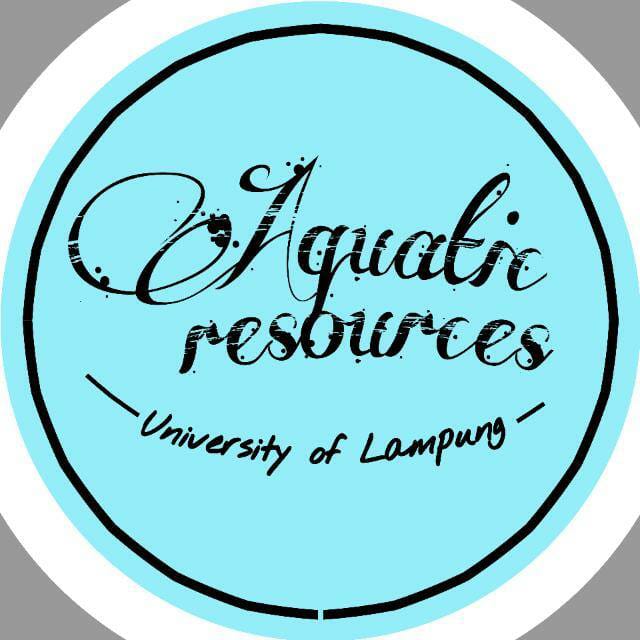 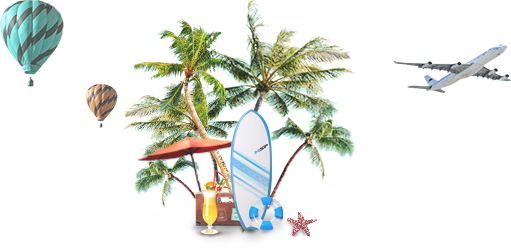 EKOWISATA PERAIRAN
SDA616312
“Pengelolaan Wisata Sungai dan Danau”
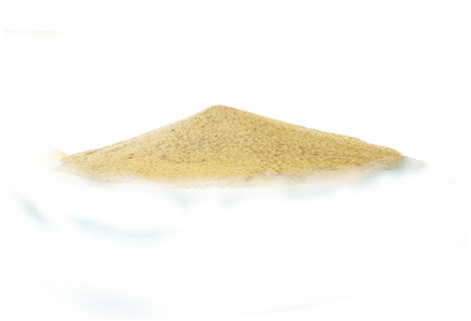 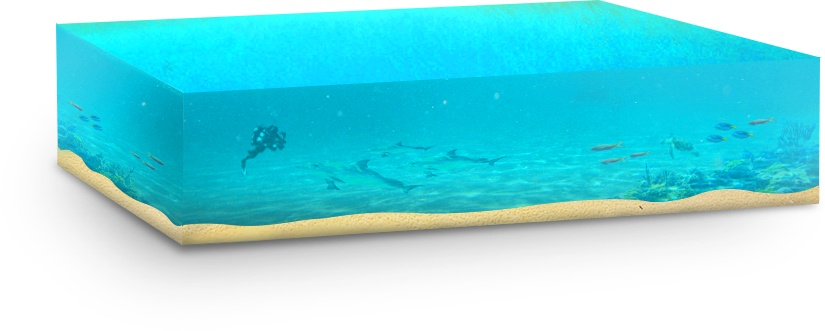 Darma Yuliana, S.Kel., M.Si.
JURUSAN PERIKANAN DAN KELAUTAN
FAKULTAS PERTANIAN, UNIVERSITAS LAMPUNG
Capaian Pembelajaran
01
02
Mahasiswa mengetahui konsep xxxxxx
Mahasiswa memahami xxxxxx
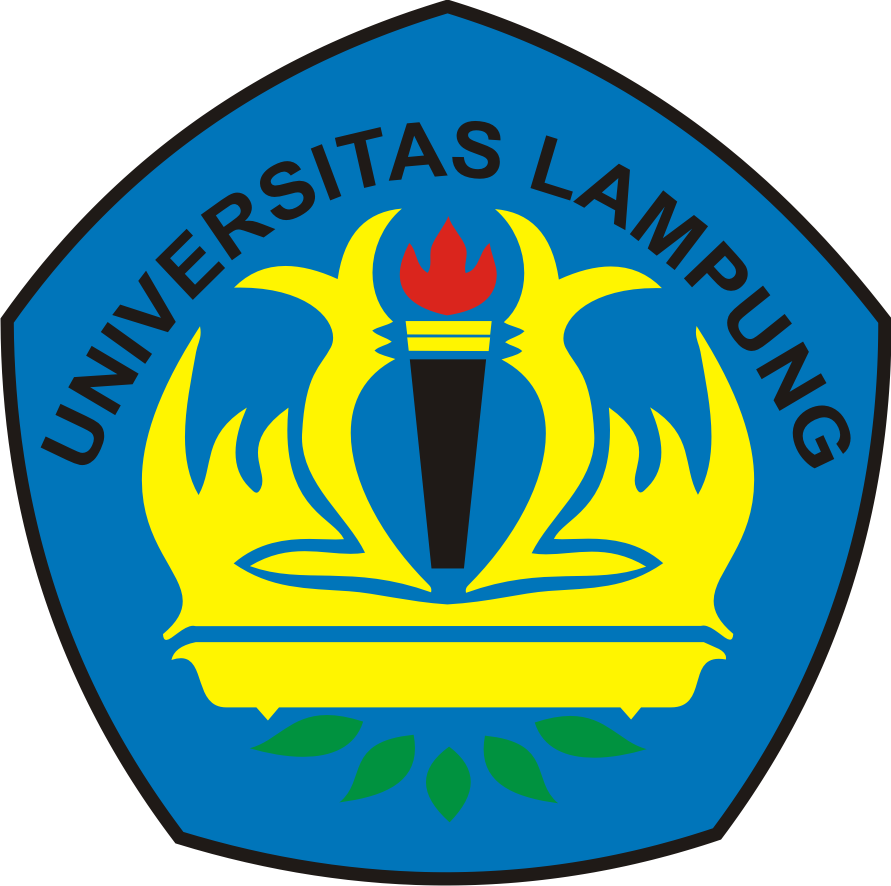 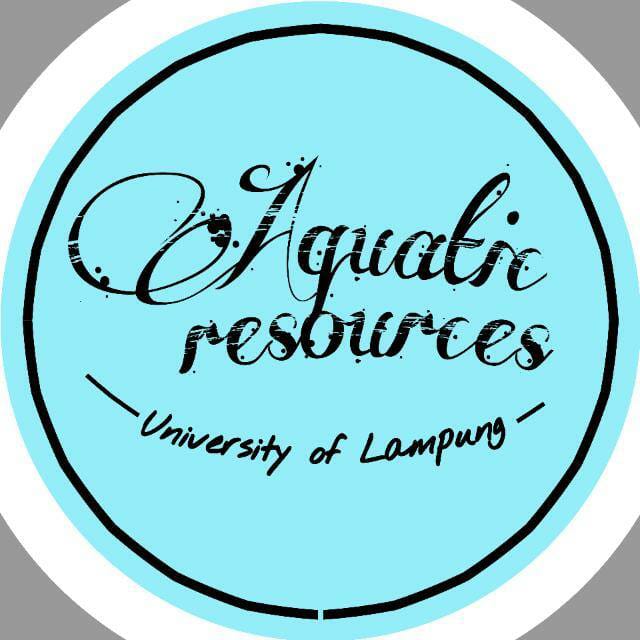 EKOWISATA PERAIRAN
SDA616312
“Pengelolaan Ekowisata berbasis Masyarakat”
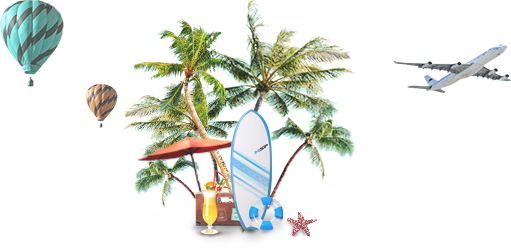 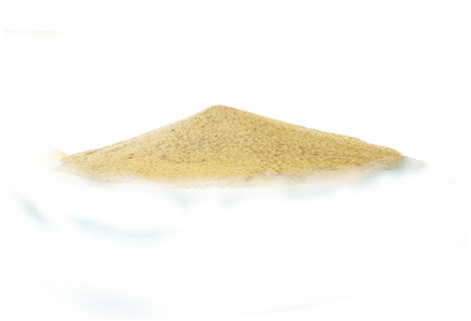 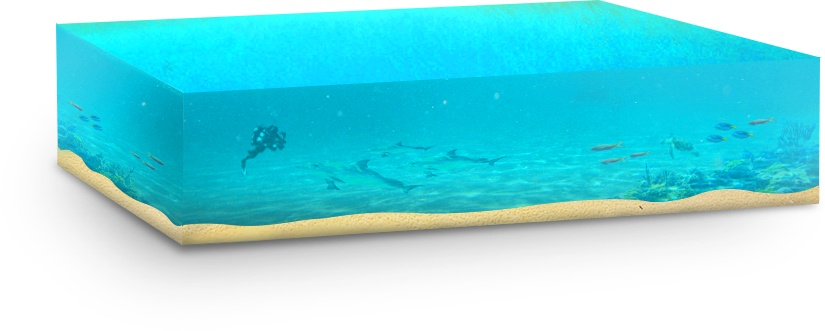 Darma Yuliana, S.Kel., M.Si.
JURUSAN PERIKANAN DAN KELAUTAN
FAKULTAS PERTANIAN, UNIVERSITAS LAMPUNG
Capaian Pembelajaran
01
02
Mahasiswa mengetahui konsep xxxxxx
Mahasiswa memahami xxxxxx
Ekowisata berbasis masyarakat dapat menciptakan kesempatan kerja bagi masyarakat  setempat, dan mengurangi kemiskinan, di mana penghasilan ekowisata adalah dari jasa-jasa wisata untuk turis.
fee pemandu; ongkos transportasi; homestay; menjual kerajinan, menjual cinderamata, dll. 

Ekowisata membawa dampak positif terhadap pelestarian lingkungan dan budaya asli setempat yang pada akhirnya diharapkan akan mampu menumbuhkan jati diri dan rasa bangga antar penduduk setempat yang tumbuh akibat peningkatan kegiatan ekowisata.
[Speaker Notes: Pola pengembangan ekowisata yang mendukung dan memungkinkan keterlibatan penuh oleh masyarakat setempat dalam perencanaan, pelaksanaan, dan pengelolaan usaha ekowisata dan segala keuntungan yang diperoleh.]
Mengapa ekowisata harus melibatkan 
orang-orang lokal?
Pendekatan partisipatif melibatkan orang didalam proses pengembangan dirinya
[Speaker Notes: Partisipasi lokal digambarkan sebagai memberi lebih banyak peluang kepada orang untuk berpartisipasi secara efektif dalam kegiatan-kegiatan pembangunan. Hal itu berarti memberi wewenang atau kekuasaan pada orang untuk memobilisasi kemampuan mereka sendiri, menjadi pemeran sosial dan bukan subjek pasif, mengelola sumber daya, membuat keputusan dan melakukan kontrol terh dap kegiatan-kegiatan yang mempengaruhi kehidupannya


Sedikit sekali kemungkinannya untuk menghentikan praktek-praktek yang merusak sumber daya tanpa perubahan-perubahan sosial dan ekonomi yang dihadapi masyarakat. Perubahan terbaik dapat terjadi apabila masyarakat dapat melaksanakan kontrol terhadap pertumbuhan dan perkembangan mereka.]
Dalam pengertian ini ada tiga unsur penting dari peran serta/partisipasi yaitu:
Peran serta masyarakat merupakan suatu keterlibatan mental dan perasaaan, bukan hanya semata-mata keterlibatan secara jasmaniah. 
Kesediaan memberikan sumbangan kepada usaha mencapai tujuan. Hal ini berarti terdapat rasa senang, kesukarelaan untuk membantu kelompok. 
Unsur tanggung jawab, unsur ini merupakan segi yang menonjol dari rasa menjadi angggota.
Syarat tumbuhnya peran serta menurut Surnarto (1994: 23) dapat dikelompokkan ke dalam tiga golongan yaitu: 

 Ada kesempatan untuk ikut dalarn pembangunan. 
 Ada kemampuan untuk memanfaatkan kesempatan 
 Ada kemauan untuk berperan serta
ASPEK KUNCI DALAM EKOWISATA BERBASIS MASYARAKAT
[Speaker Notes: Dalam ekowisata, pemandu adalah orang lokal yang pengetahuan dan pengalamannya tentang lingkungan dan alam setempat merupakan aset terpenting dalam jasa yang diberikan kepada turis. 

Demikian juga seorang pemandu lokal akan merasakan langsung manfaat ekonomi dari ekowisata, dan sebagai pengelola juga akan menjaga kelestarian alam dan obyek wisata.]